Back to School Night1st Grade
2017-2018
[Speaker Notes: NEED: Homework folder, Thursday Folder, Class Dojo parent account, Copies of Dojo form]
Meet the teachers!
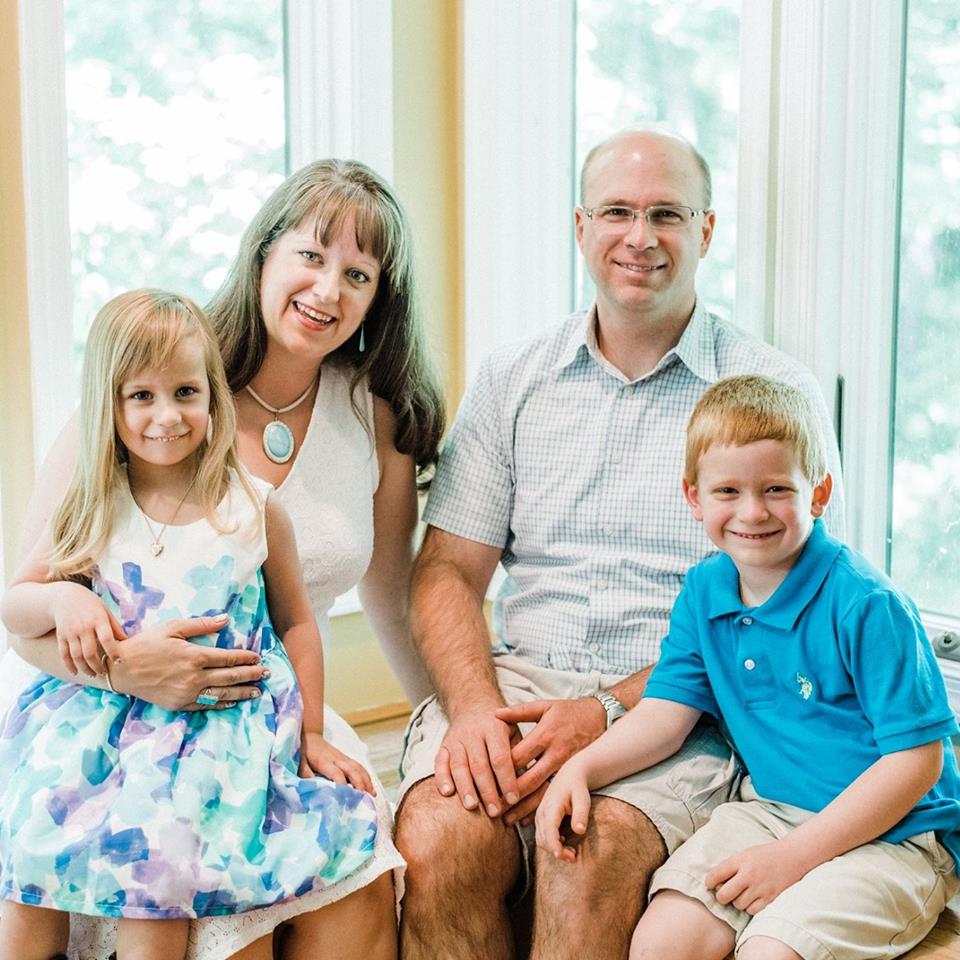 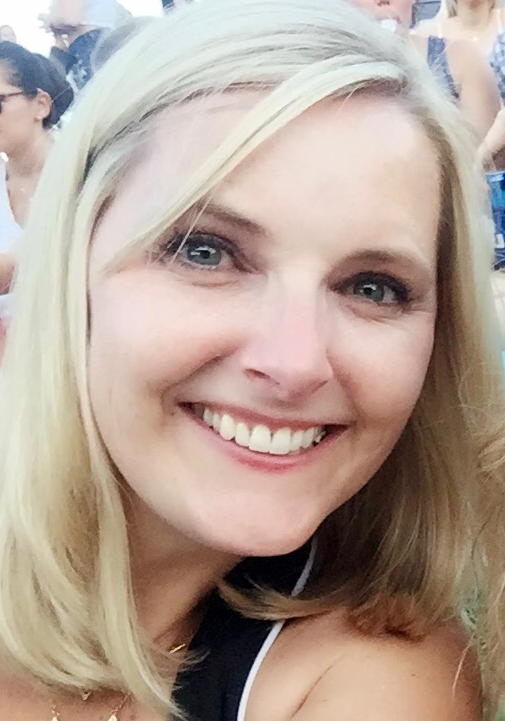 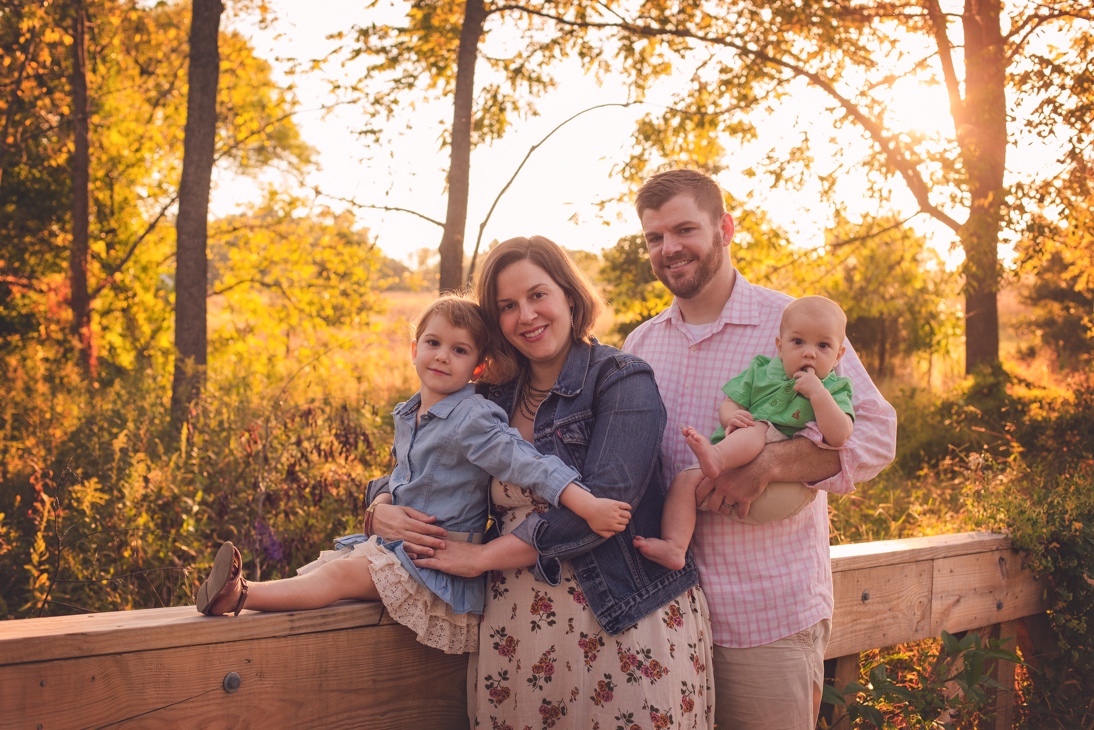 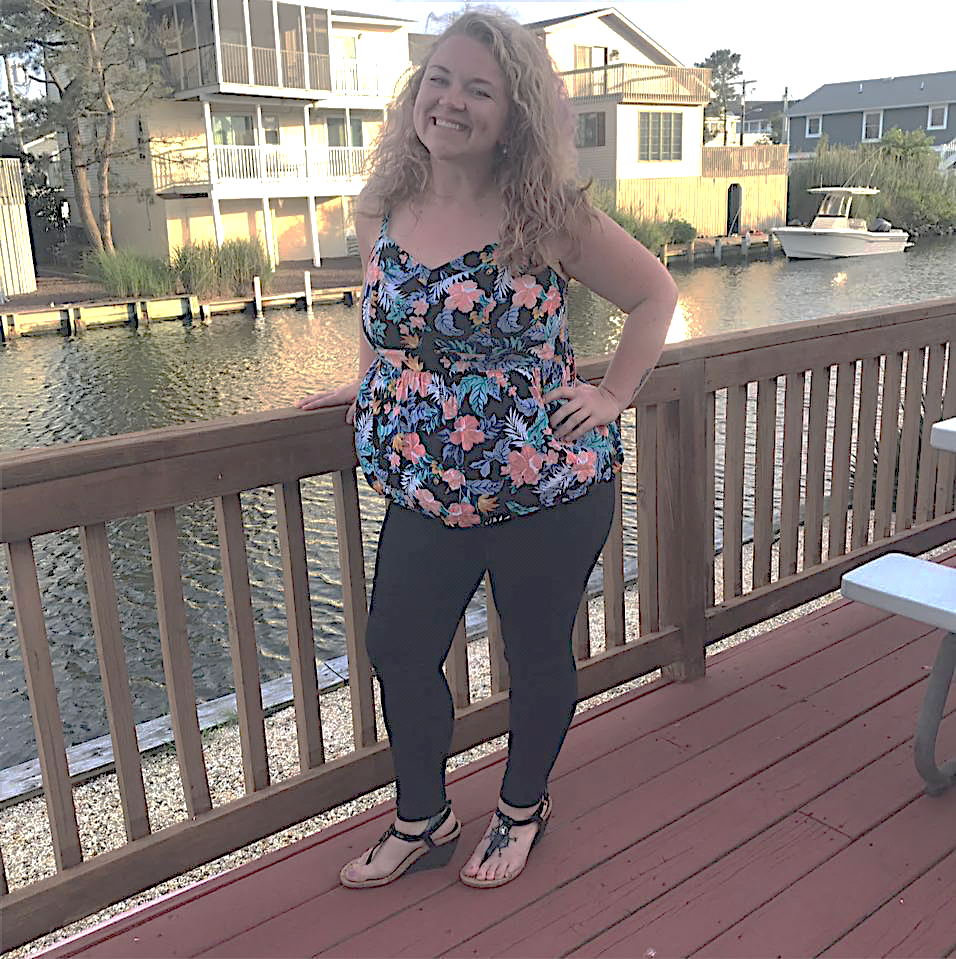 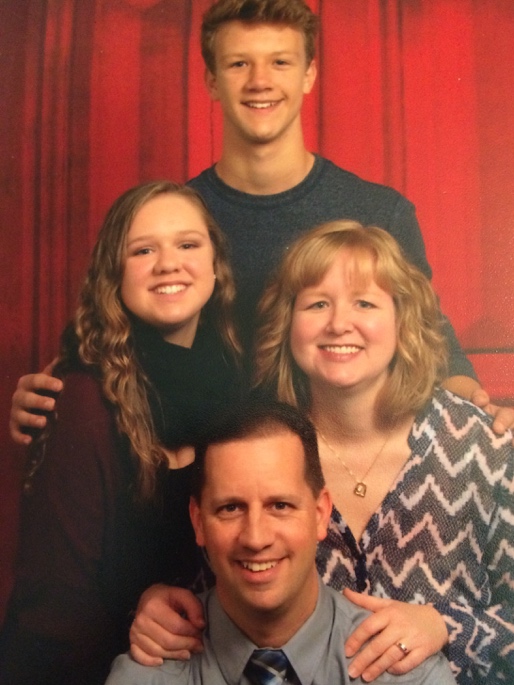 Mrs. Ashmore
Mrs. Bae
Ms. Bainbridge
Mrs. Brogan
Ms. Norris
Class Dojo
We will be using Class Dojo as part of our PBIS program.
We will also be focusing on building important life skills such as working hard and participating.
Let’s create an amazing 
classroom community!
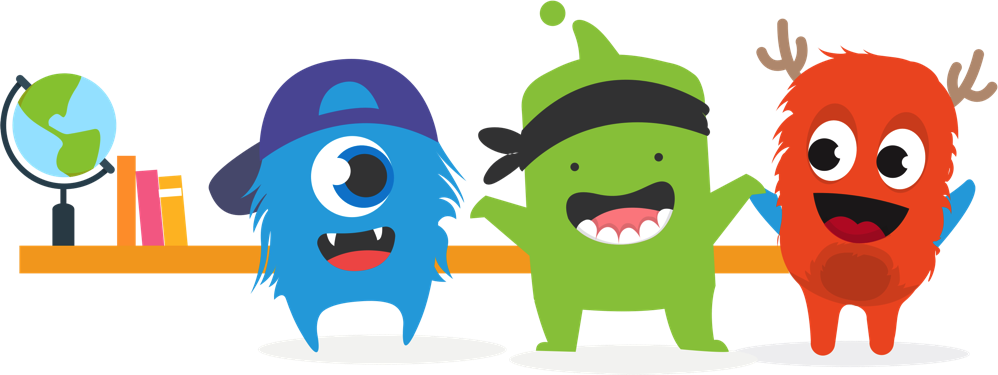 We’ll build a positive culture by encouraging skills like “Helping others” and “Perseverance”.
We want all parents engaged in our classroom, seeing what we’re learning every day!
How we’ll use ClassDojo :)
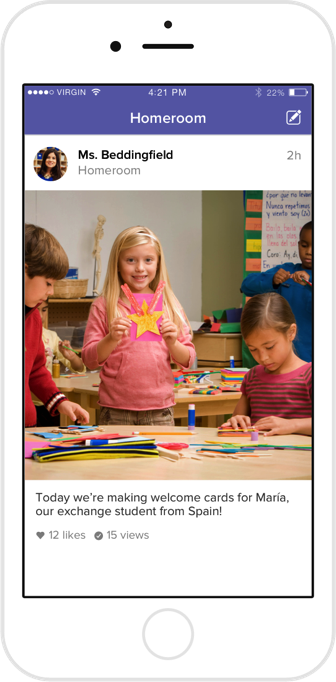 As teachers, we will:

Post important updates and announcements
Share photos and videos of our classroom activities
Share your child’s classwork on his or her own digital portfolio. Only you will be able to view work posted on your child’s portfolio.
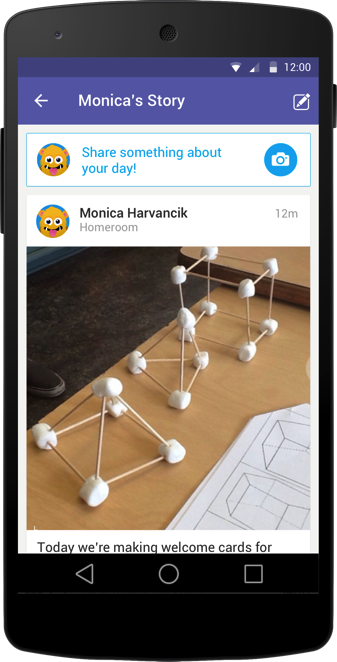 What do parents see?
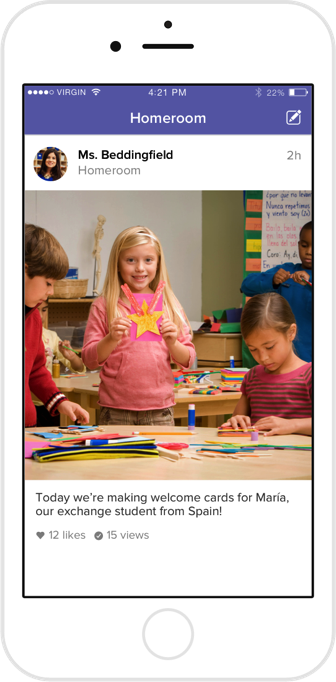 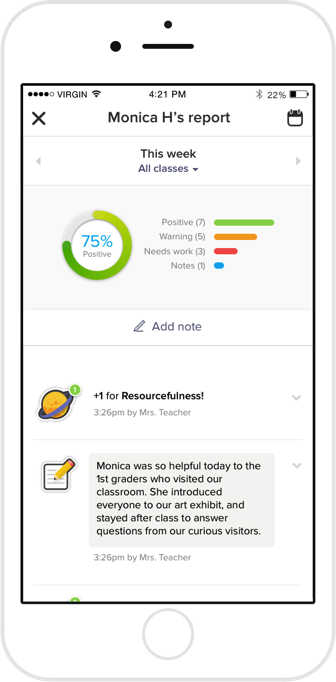 You’ll see the “Story” of our classroom: photos and videos of big moments, important updates, plus your child’s digital portfolio!
You can also view a “report” of your child’s feedback for skills we are encouraging in class.
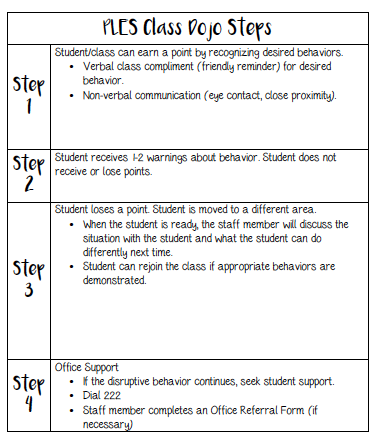 A typical first grader’s day…
Breakfast/Arrival 8:40-9:00
ELA 9:00-11:00
Lunch 11:00-11:30 
Recess 11:30-12:00 


Math 12:00-1:15
Content (Science, Social Studies, Health) 1:15-2:00
Spanish 2:00-2:30 
Related Arts 2:30-3:15 
Dismissal 3:25
Breakfast
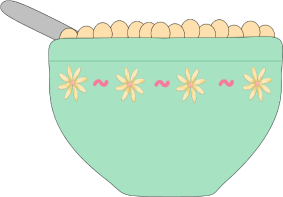 Ends at 9:00
Free to all students
If your child is a walker/car rider and wants to eat breakfast, please be sure he or she arrives early enough.
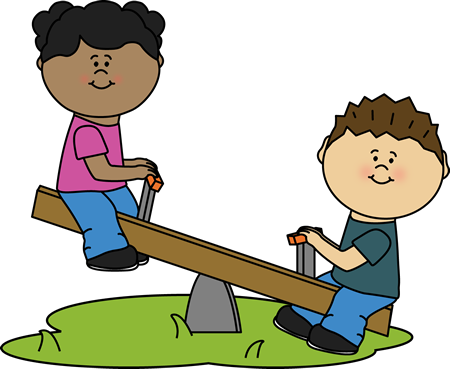 ELA (English Language Arts)
Whole group reading instruction  
Small group reading and writing instruction 
Daily 5
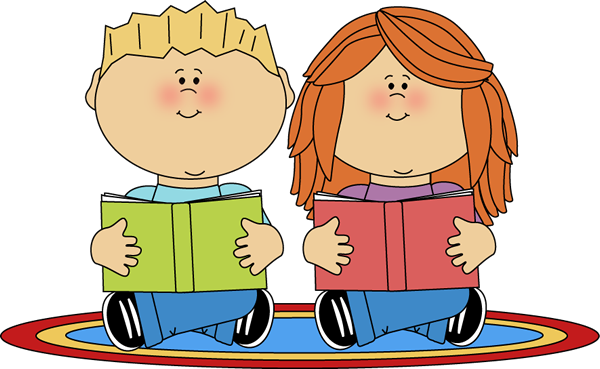 Small Group Reading Instruction
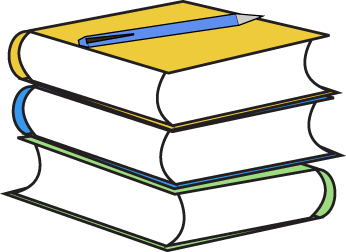 Decoding
Vocabulary
Fluency
Comprehension
Sight Words
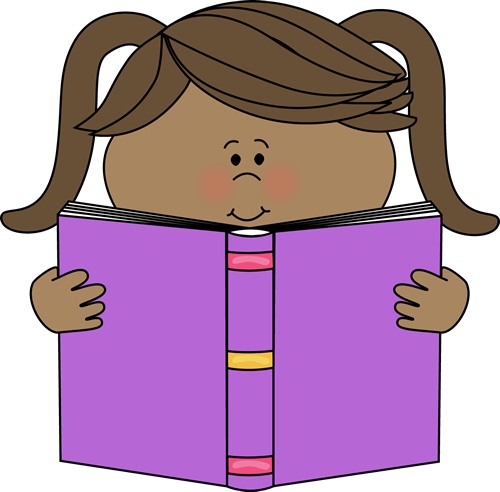 Words that are immediately recognized
5 minutes of practice daily can greatly improve reading skills!
Examples:  said, the, and, what, through, been
Lunch & Recess
Lunch: 
PLES cannot lend money for lunch according to the Food Services policy. 
Salad bar! 
Please help your child learn his or her PIN NUMBER.
Recess: 
Dress your child for the weather!
Label your child’s belongings.
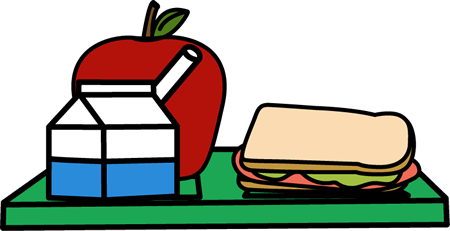 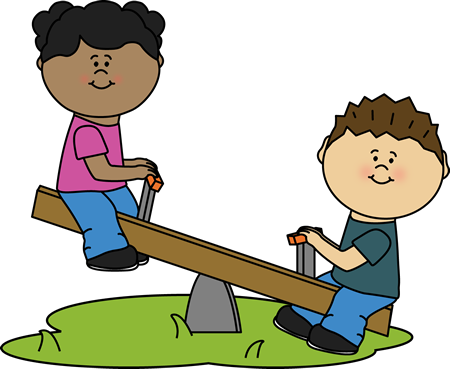 [Speaker Notes: We go outside in temperatures down to 20 degrees with wind chill factor and up to 95 degrees.]
Major Math Concepts
Number Concepts  
Numbers and Operations
Time
Measurement and Data
Geometry
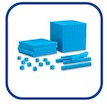 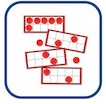 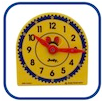 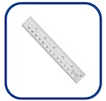 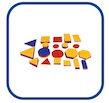 Basic Facts
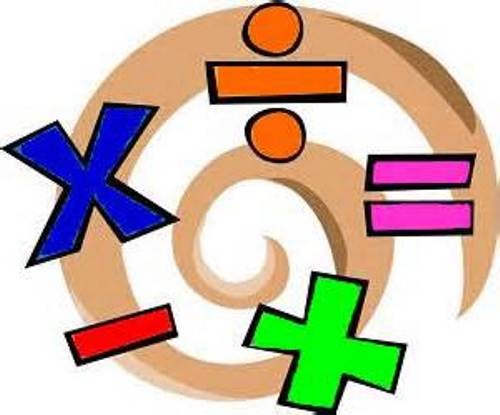 Basic fact flash cards practiced nightly for 10 minutes
+/- 1 and 2
+/- Making ten and +/- 0
+/- Doubles/Halves
+/- 10
You will receive notifications quarterly with your child’s scores
Math components
Number Routines
Standards-Based Instruction: Engaging tasks, Variety of Representations, Purposeful Questions, and Student Discourse
Differentiated Instruction 
Math journal
Additional staff:  Mr. Clark, Mrs. O’Neill, Dr. Stevens
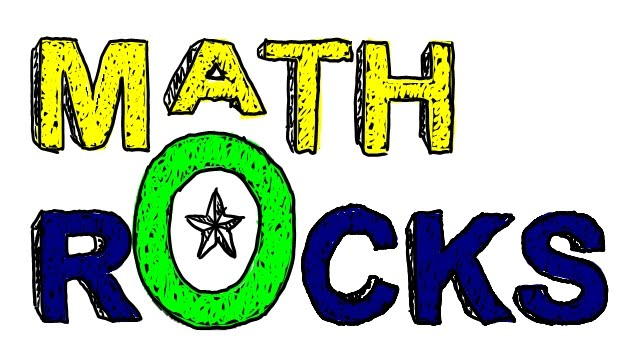 DreamBox Online Learning
Dreambox Learning is an online software provider that focuses on mathematics education at the elementary and middle school level.
Over 1,800 lessons presented as animated adventures, games, and challenges!
Badges, coins, and unlockable mini-games are integrated into the program to reward and engage students.
Dreambox Learning software utilizes an intelligent adaptive learning engine, which identifies a student's skill level and tailors each child's experience to increase learning opportunities before proceeding to new learning objectives.
DreamBox Online Learning
Fast Fact Falcon Program
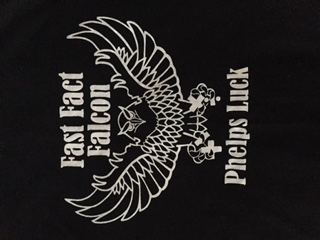 With your child’s hard work and home practice, he/she will earn a fast fact falcon t-shirt after passing first grade facts!
Science Units
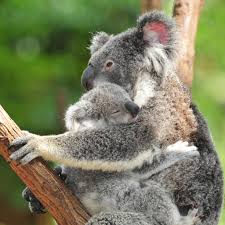 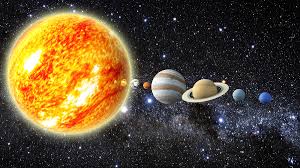 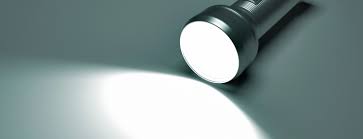 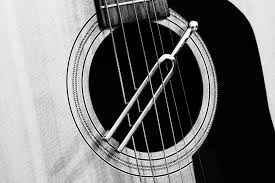 [Speaker Notes: Q1:  Adult plants and animals can have young. In many kinds of animals, parents and their offspring engage in behaviors that help the offspring survive.
Animals have body parts that capture and convey different kinds of information needed for growth and survival. Animals’ behavior in reaction to this information can help them survive.
Young animals are very much, but not exactly, like their parents. Plants also are very much, but not exactly, like their parents.
Q2:  The sun, moon, and stars move in a predictable pattern that can be observed, described clearly, and predicted ahead of time.
Patterns (such as sunrise, sunset, seasons, and stars) can all be observed, described, and predicted ahead of time.
Q3:  Objects can be seen if light is available to shine on them. Objects can also be seen if they give off their own light.
Some materials allow light to pass through them (transparent), some materials allow only some light to pass through (translucent), and others block all the light and do not allow light to pass through (opaque).
Light can be used to communicate over long distances.
Q4:  Sound can make materials vibrate.
Vibrating material can make sound.
People have created and used a variety of devices to make sounds that communicate over long distances.]
Social Studies Units
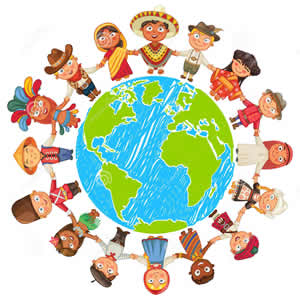 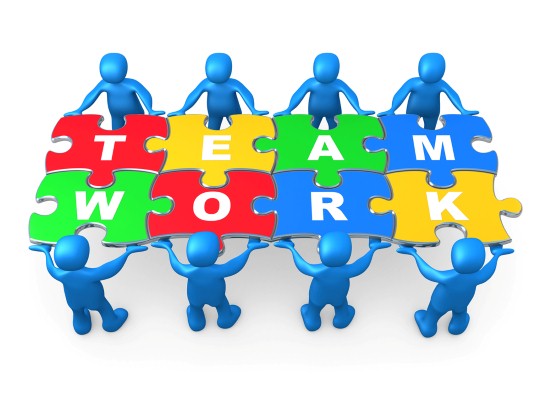 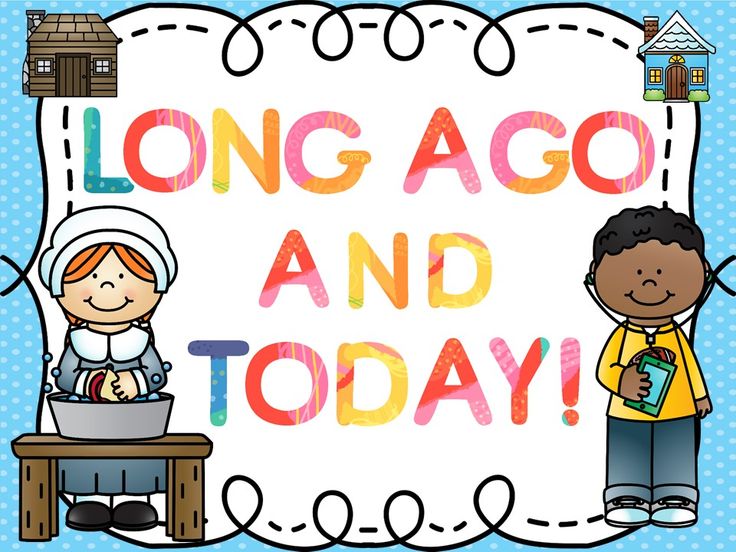 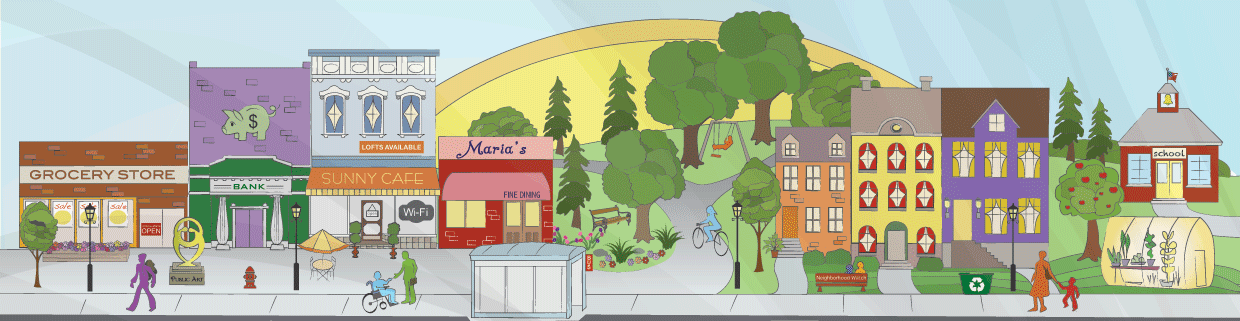 Health Units
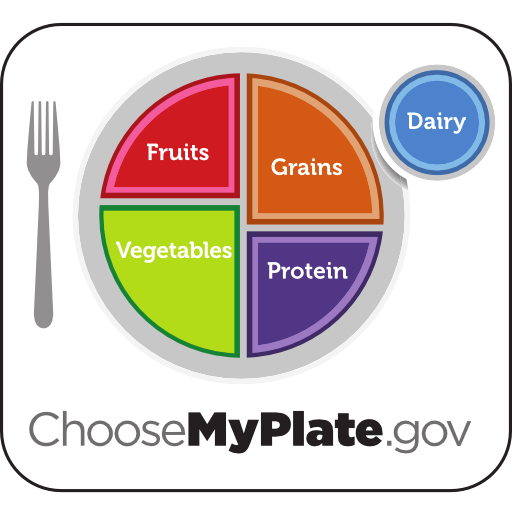 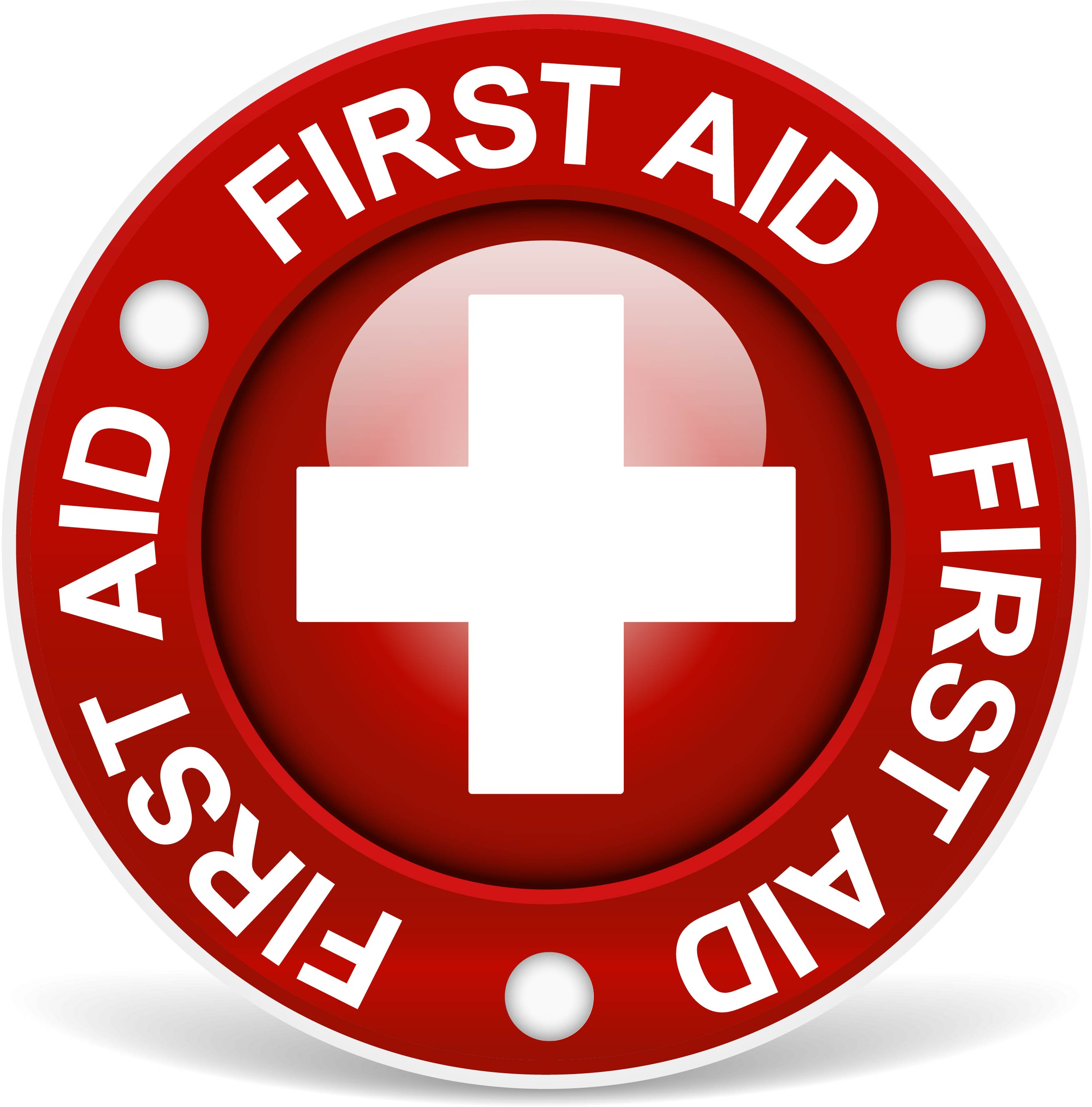 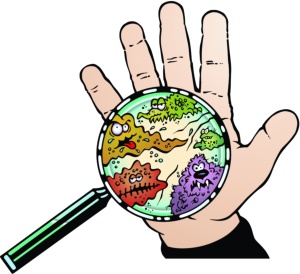 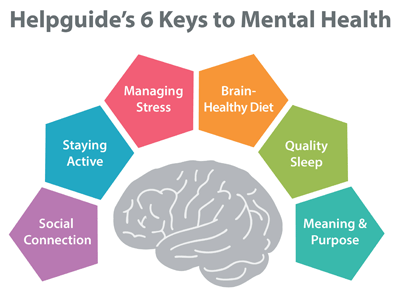 Where Can I Get More Information?
Grade 1 Family and Community Resources Page
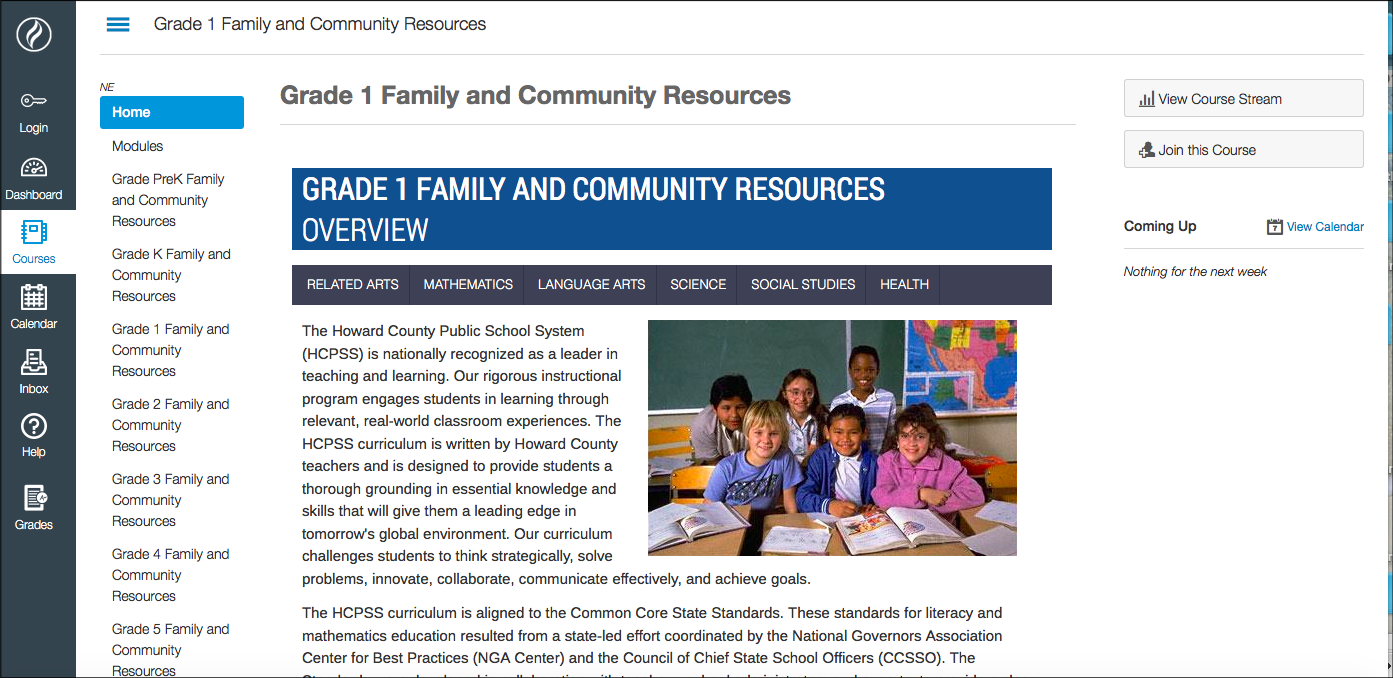 Homework
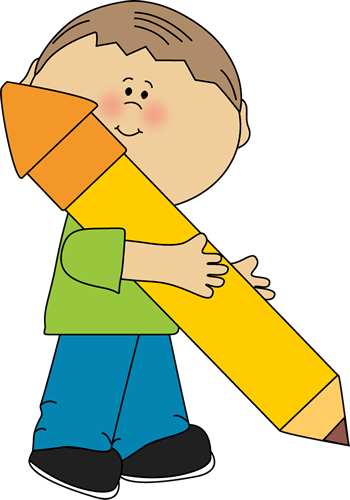 Reading
Independent or with an adult
15 to 20 minutes 
Practicing Sight Words (if sent home)
Math
Basic fact fluency games
Dreambox
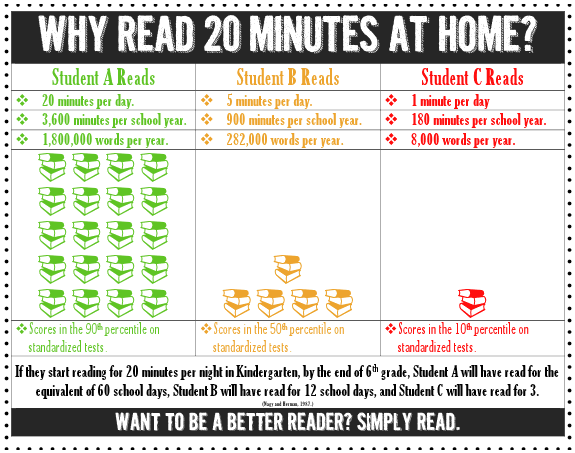 Thursday Folders
Sent every Thursday, return Friday morning
School and community information
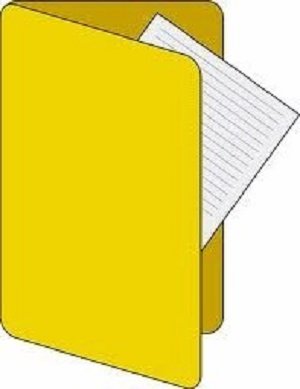 Dismissal Procedures
School policy dictates your child will follow his or her normal routine, unless his or her teacher receives written notification of the dismissal change.
 If meeting a walker, please meet the teachers under the tree and check in with the teachers before leaving with your child.
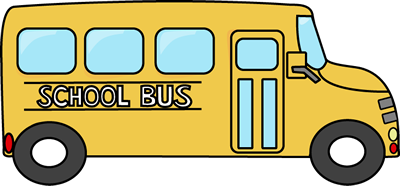 [Speaker Notes: Please send a written note with your child. Due to the busy nature of our day, we may not see emails or messages on ClassDojo until after dismissal.]
Questions?
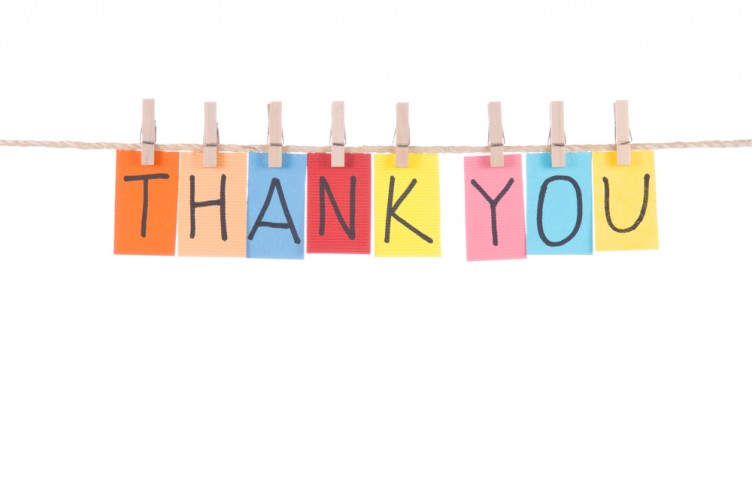